North Pole Depot area plan (proposed walking route for site visit shown as dotted yellow line)
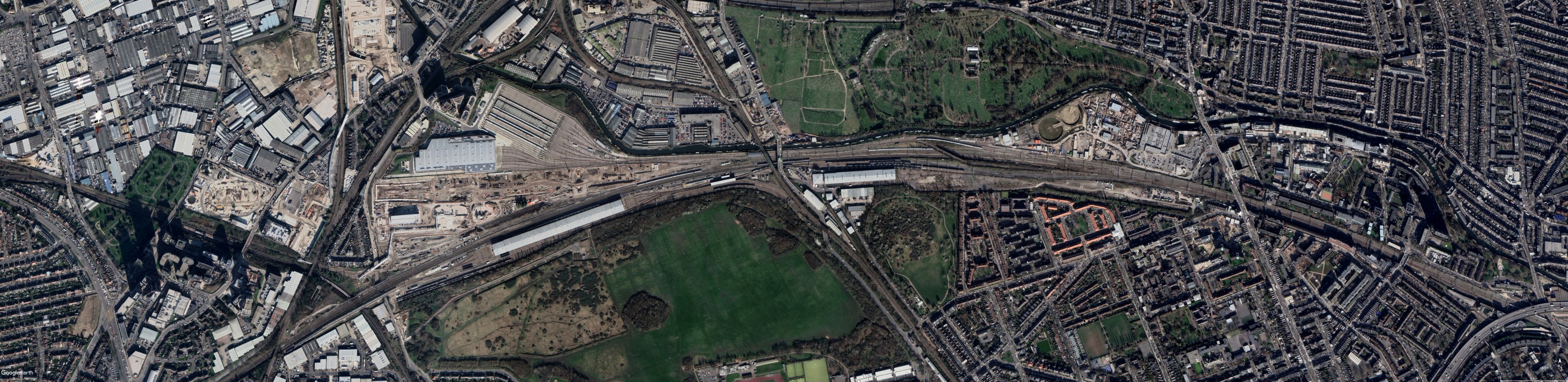 Hitachi Depot
Mitre Lane Main Gate
& Highway Access
Disused former Eurostar
Maintenance Building
Hitachi Depot
Train Washing Plant
Hitachi Depot
Servicing & Stabling Sidings
Great Western Main Line rail access from Hitachi North Pole Depot
Hitachi Depot
Bogie Storage Bay
Hitachi Depot
Servicing Sidings
Barlby Gardens RRAP
West London Line rail access from Hitachi North Pole Depot
Hitachi Depot
Stabling Sidings
Mitre Lane
Hitachi Depot
Maintenance Buildingand Offices
Hitachi Depot
Old Oak Common Lane
highway access
Old Oak Common Lane
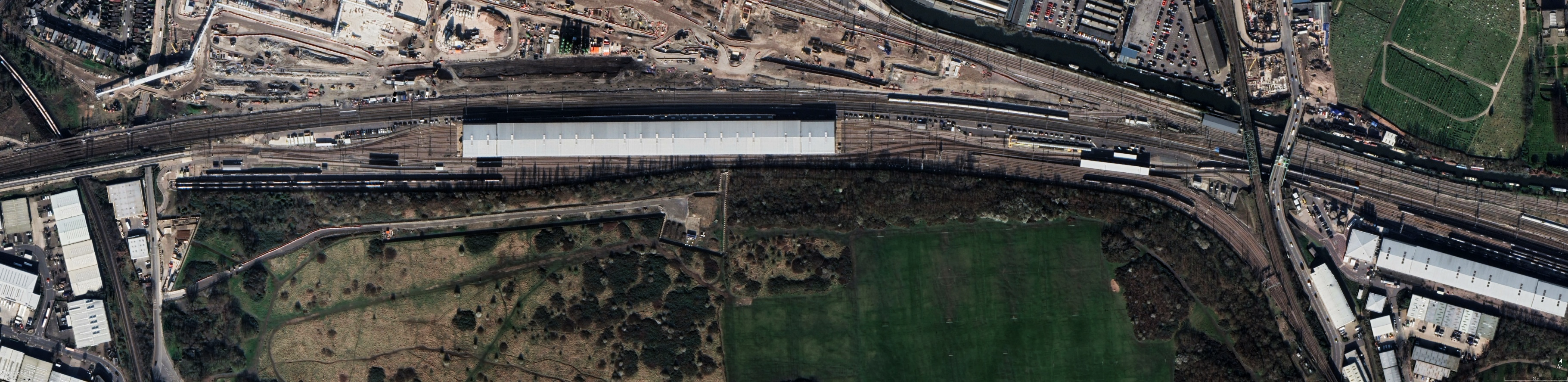 Hitachi Depot
Western RRAP Option
Hitachi Depot
Eastern RRAP Option
Hitachi Depot
Western Level Crossing
Hitachi Depot
Eastern Level Crossing